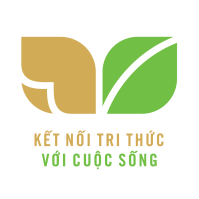 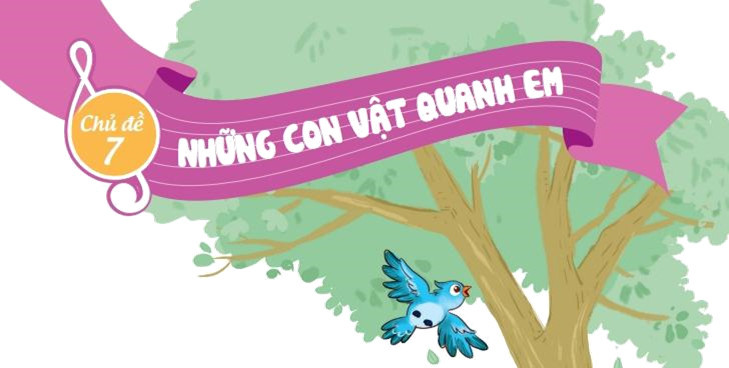 Chào mừng quý thầy cô và các bạn học sinh đến với tiết âm nhạc
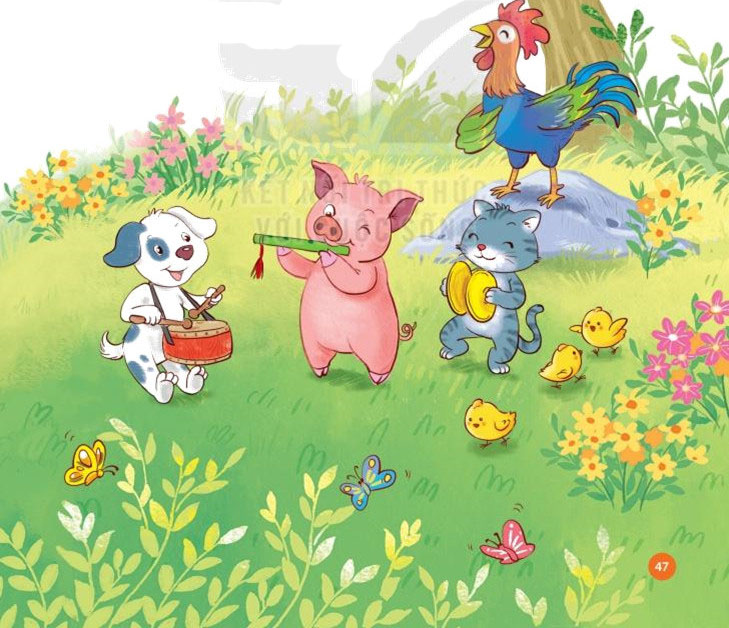 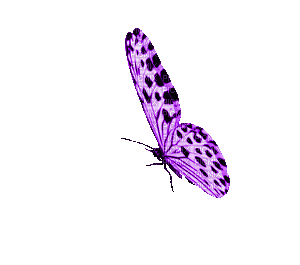 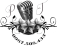 KHỞI ĐỘNG
Chia thành 3 nhóm chơi trò chơi. Yêu cầu trong thời gian 2 phút, các nhóm sẽ ghi tên các con vật nuôi mà em biết. Nhóm nào ghi được nhiều nhất sẽ được khen ngợi.
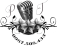 ÂM NHẠC LỚP 2
Tiết 27
HỌC HÁT BÀI TRANG TRẠI VUI VẺ
Nhạc: Nước ngoài
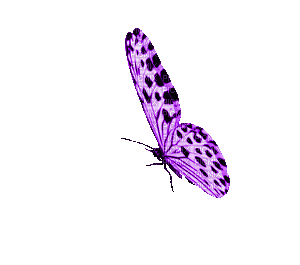 Lơi việt: Việt Anh
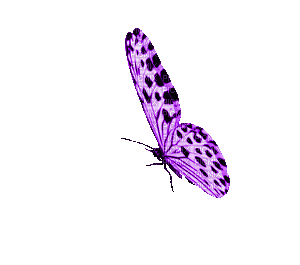 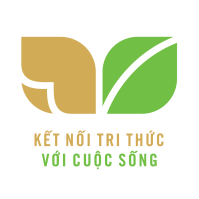 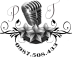 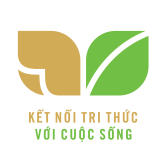 KHÁM PHÁ
Tìm hiểu bài hát.
Vùng Nam bộ
Trang trại vui vẻ là bài hát nhước ngoài có tên là Happy Farm có giai điệu tình cảm sâu lắng có giai điệu vui nhộn nói về trải nghiệm của các bạn nhỏ khi đến thăm trang trại và được làm quen với rất nhiều loài vật vui vẻ, ngộ nghĩnh.
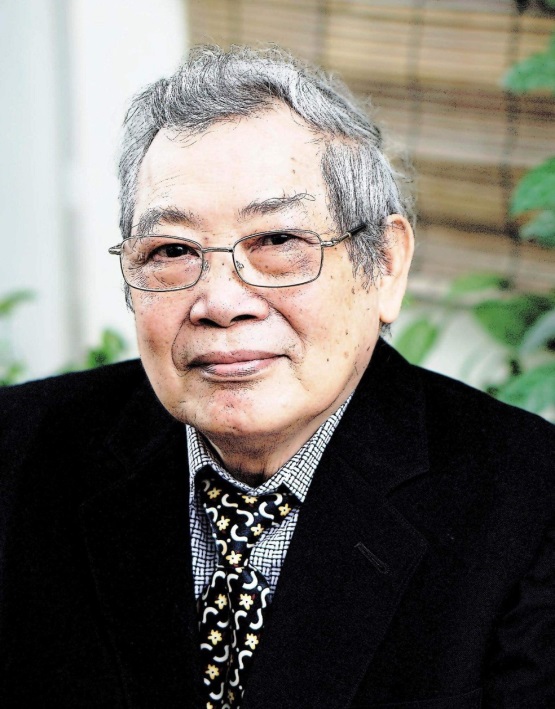 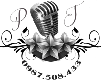 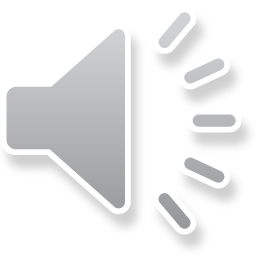 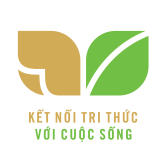 Hát mẫu
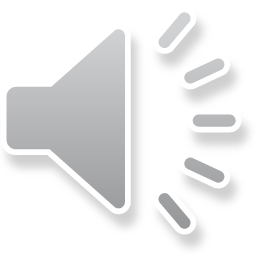 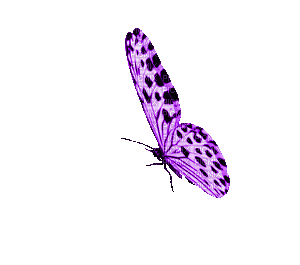 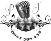 Slide bổ xung nhe hát mẫu video
Câu 1:Hôm nay em về tham trang trại i ai i ai ồ  
Câu 2:Kia bao nông trại là bao con Cừu  i ai  ai ồCâu 3: Hôm nay em về tham trang trại i ai i ai ồ  
Câu 4: Kia bao nông trại là bao con Vịt  i ai  ai ồCâu 5: Hôm nay em về tham trang trại i ai i ai ồ  
Câu 6: Kia bao nông trại là bao con Bò i ai  ai ồCâu 7: Hôm nay em về tham trang trại i ai i ai ồ  
Câu 8: i ai i ai ồ - i ai i ai ồ
Đọc lời ca
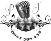 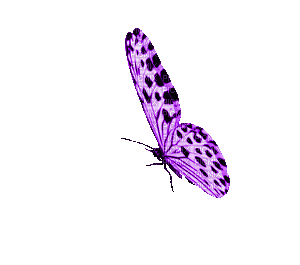 Dạy hát
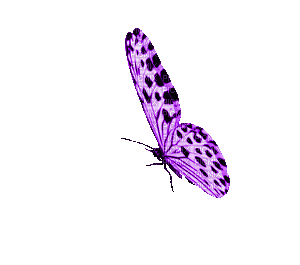 CÂU 1
Hôm nay em về thăm trang trại i ai i ai ồ
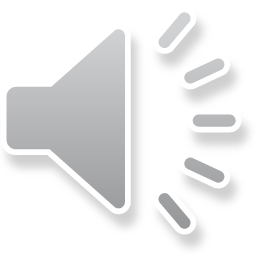 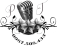 Câu 2
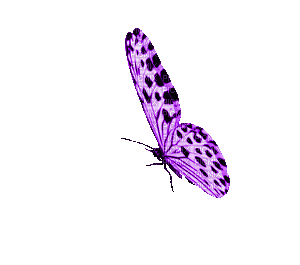 Kia bao nông trại là bao con Cừu  i ai  ai ồ
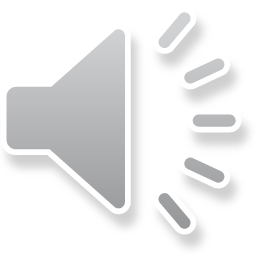 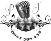 Câu 1+2
Hôm nay em về tham trang trại i ai i ai ồ. Kia bao nông trại là bao con Cừu  i ai  ai ồ
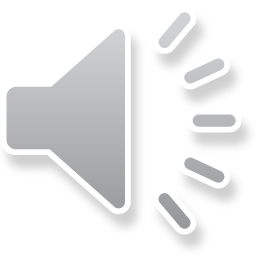 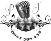 Câu 3 lời 2 giống câu 1
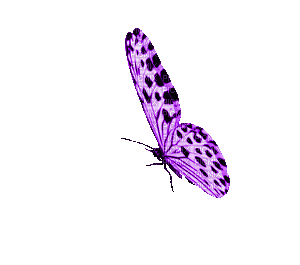 Hôm nay em về tham trang trại i ai i ai ồ
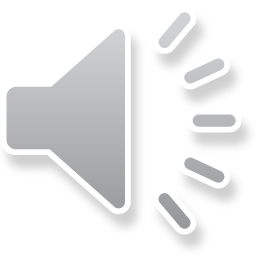 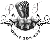 Câu 4 lời 2 giống câu 2
Kia bao nông trại là bao con Vịt  i ai  ai ồ
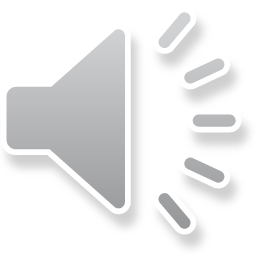 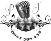 Câu 3+ 4
Hôm nay em về tham trang trại i ai i ai ồ. Kia bao nông trại là bao con Vịt  i ai  ai ồ
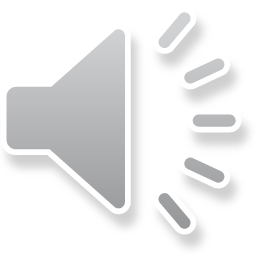 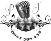 Câu 5 lời 3 giống câu 1
Hôm nay em về tham trang trại i ai i ai ồ
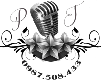 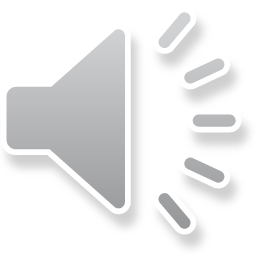 Câu 6 lời 3 giống câu 1
Kia bao nông trại là bao con Bò i ai  ai ồ
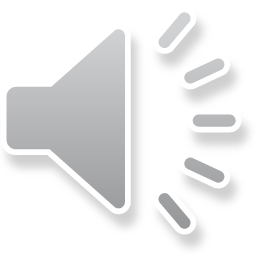 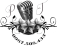 Câu 5+6
Hôm nay em về tham trang trại i ai i ai ồ. Kia bao nông trại là bao con Bò i ai  ai ồ
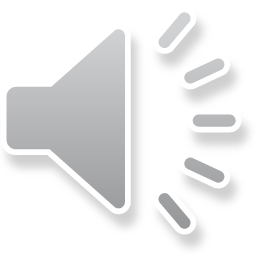 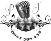 Câu 7
Hôm nay em về tham trang trại i ai i ai ồ
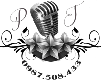 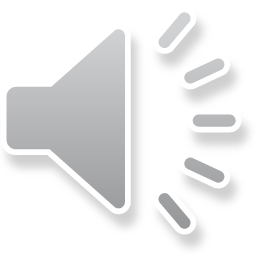 Câu 8
i ai i ai ồ - i ai i ai ồ
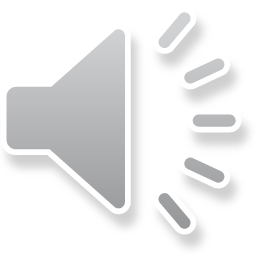 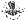 Câu 7+8
Hôm nay em về tham trang trại i ai i ai ồ. I ai i ai ồ - i ai i ai ồ
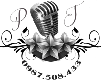 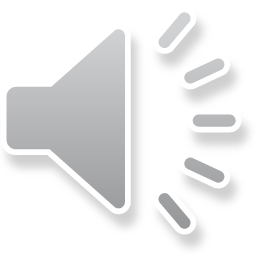 Hát cả bài với các hình thức
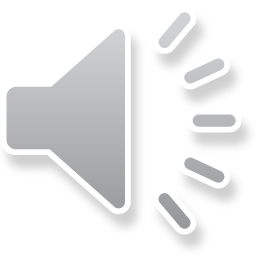 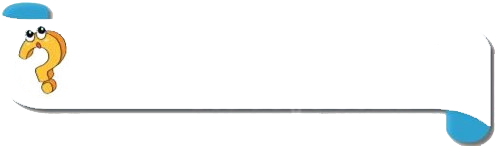 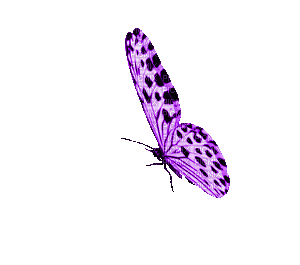 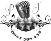 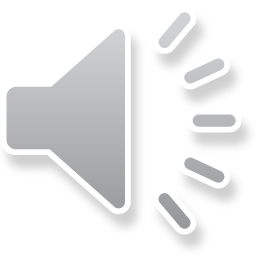 Chia thành 2 nhóm hát nối tiếp:
+Nhóm 1 hát câu 1/3/5/
+Nhóm 2 hát câu 2/4/6/
+Cả lớp hat câu 7/8.
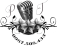 THỰC HÀNH-LUYỆN TẬP
Hát gõ đệm theo phách với các hình thức
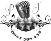 Giáo dục-củng cố-dặn dò
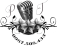 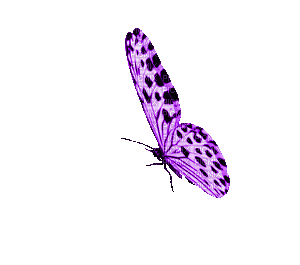 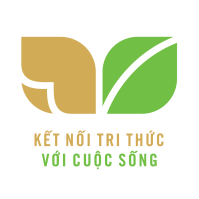 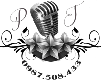 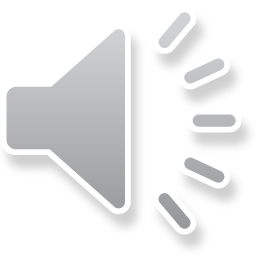